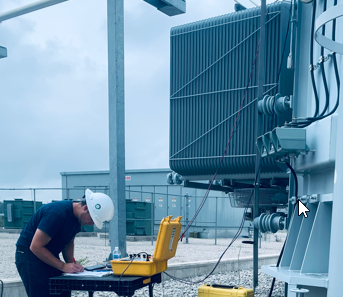 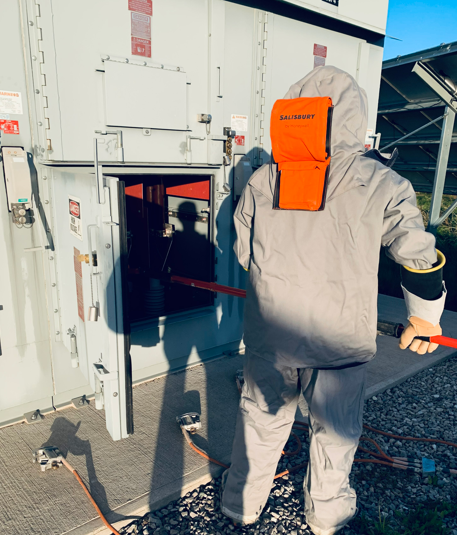 Kristofer Marr

Sr. O&M Engineer & Site Supervisor
Grand Renewable Solar (G.R.S)
Solar Operations & Maintenance Specialist
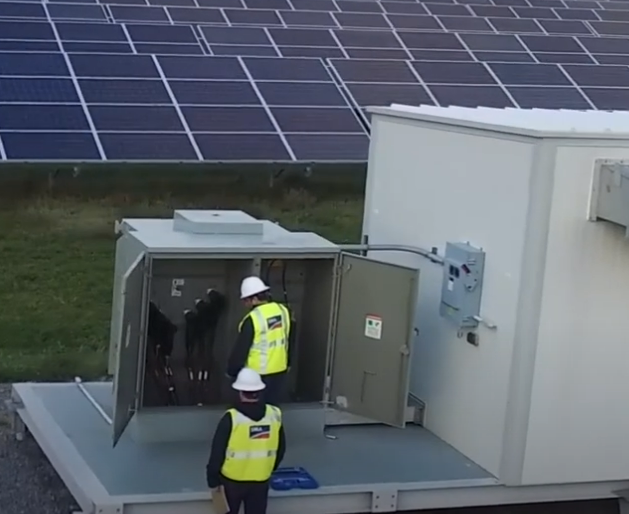 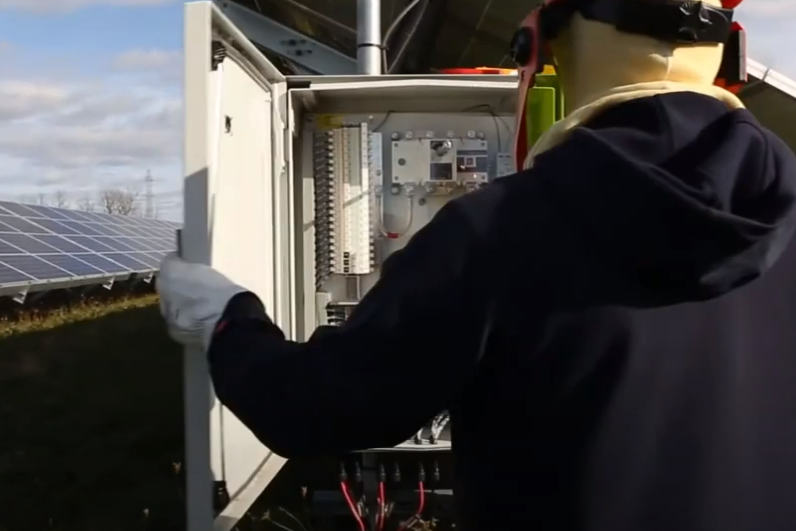 Grand Renewable Solar Arial View
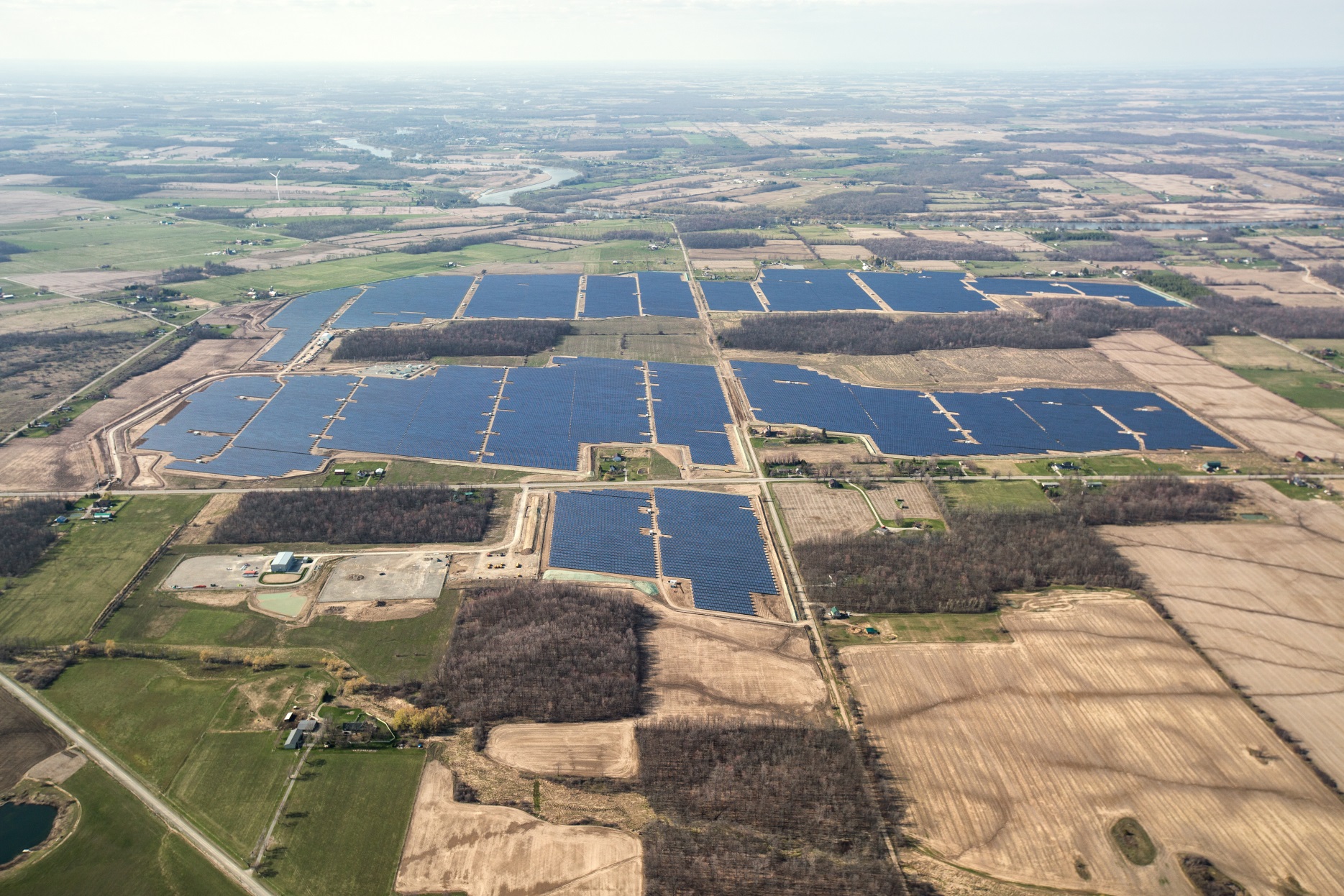 O&M Office Building
Grand Renewable Solar Site Aerial View (Fall 2015)
Overview
GRWLP (Turbine Layout)
Site Boundary
Transmission Line
Perimeter of Project
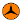 Site Information and Layout
G.R.S has a Site capacity of 100MWAC  comprised of five 20MWAC sections which are represented in the adjacent site layout and occupies ~800 acres
The site has roughly 450,000 panels,  98,000 piles, 130 x 800KW Inverters 
The 230KV collector substation is located in the middle of the site and connects to the transmission line
Project is connected to the power grid by a 20 km 230 kV transmission line 
The solar facility produces enough energy to power ~17,000 homes, will offset ~162,000 tons of CO2 which is the equivalent of taking 29,610 cars of the roads.
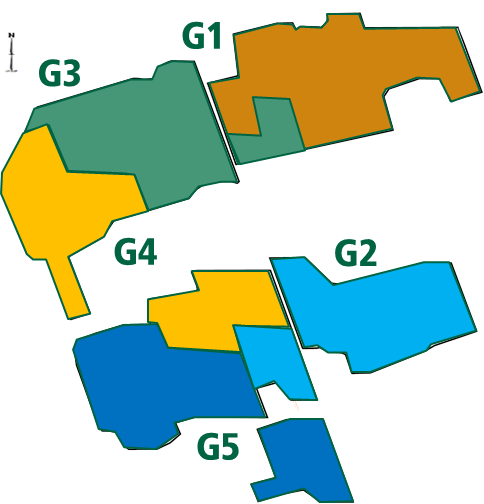 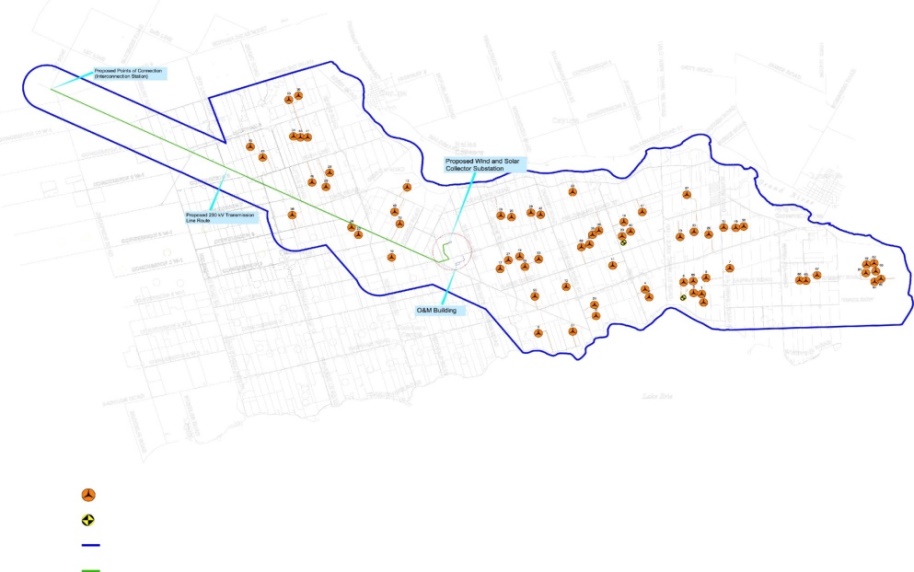 Interconnection Station
Solar Farm Layout
Grand Renewable Solar Project
Wind and SolarCollector Substation
Substation Collector
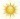 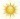 230 KV Transmission Line Route
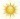 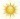 O&M Building
Transmission Line Layout
O&M Building
Agrivoltaics In Action

Vegetation Control Experiences
2015-2016   
 Goat Grazing
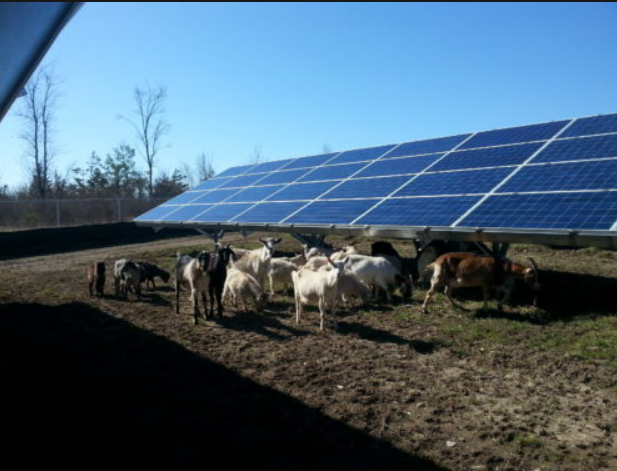 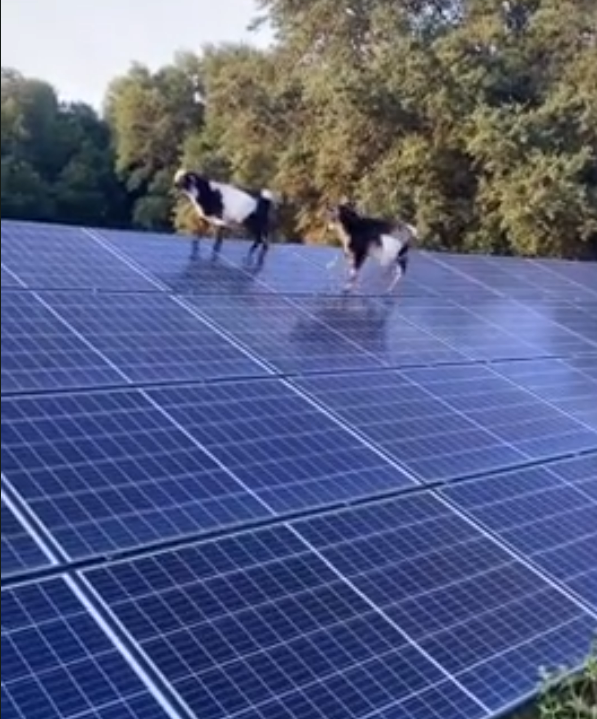 Pros
Cons
Rescue Goats were used by the operator
Witnessed timid and malnourished goats regain health
Very friendly Animals and easy to work around
Safe and vast area for animals roam
Operator error resulted in poor grazing performance
Goats would jump on solar modules
Goats would chew and disconnect PV wires
2018 – 2020 
PV Haying Operation
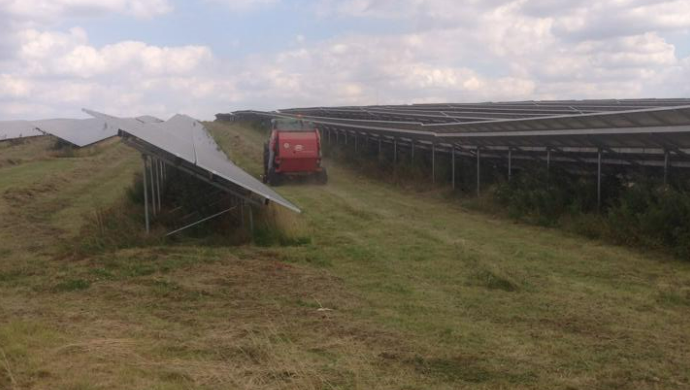 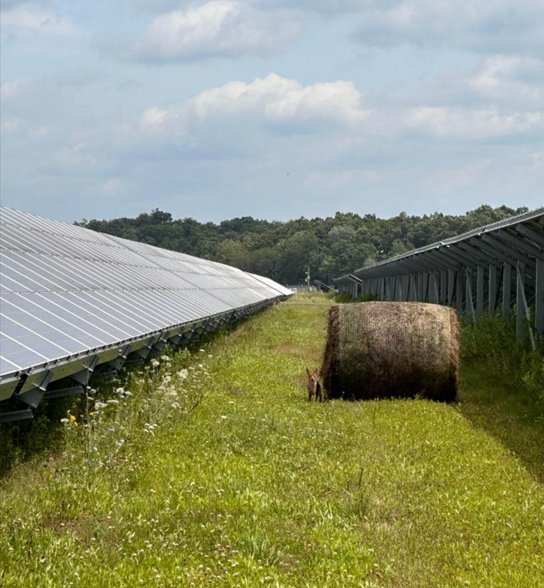 Pros
Cons
Fire Risk 
Hay bails would block rows for site team maintenance 
Tick Population increased 
Mechanical cutting still required along leading edge
Quality of hay was low (Original seed mix not optimal)
Supported Local Farmers with acreage to farm
Farmer would notify if any site issues seen (visual support)
Farmer provided services for snowplowing and civil work
2021 – Present 
Sheep Grazing
Pros
Sheep provide uniform vegetation control

Tick Population drastically reduced

Sheep shearing onsite 

Contractors can provide extra services

Additional set of eyes for site team

Sheep graze under panels and where mechanical cutting is not practical
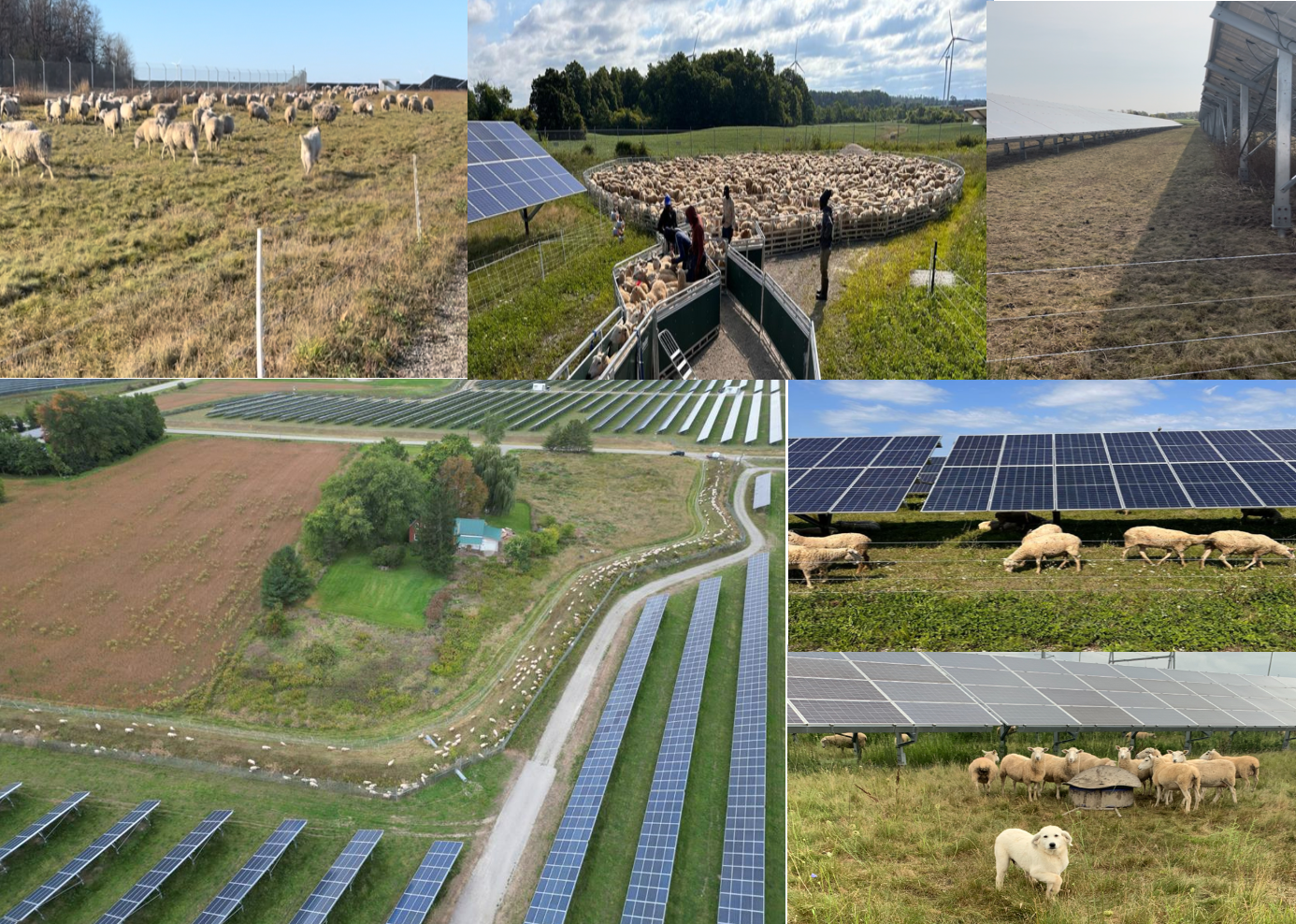 Notes
GRS first sheep grazing attempt failed

Operator plays a major role in the grazing quality (LaraCosta’s innovative approach)
                                  
Many sheep are required for quality grazing on large Solar Plants
     (For GRS approx. 3500-4000 Lambs)
Thank You Argrivoltaics Canada 



Sincerely,


Kristofer Marr, C.E.T, ME.